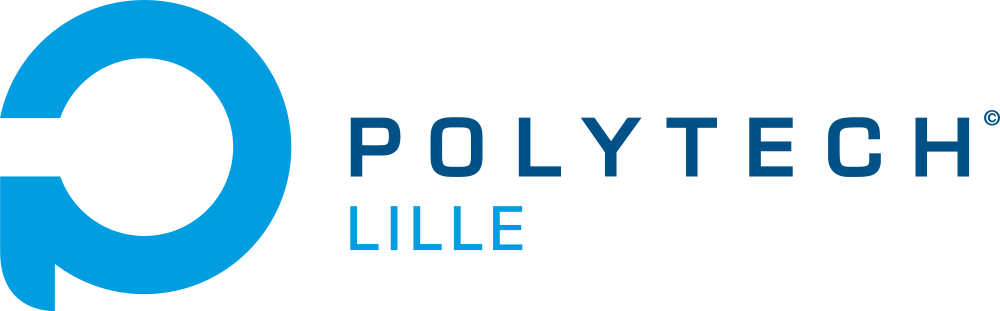 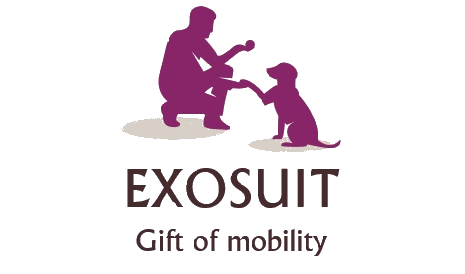 Présenté par Fort Y Fruit
Le Produit
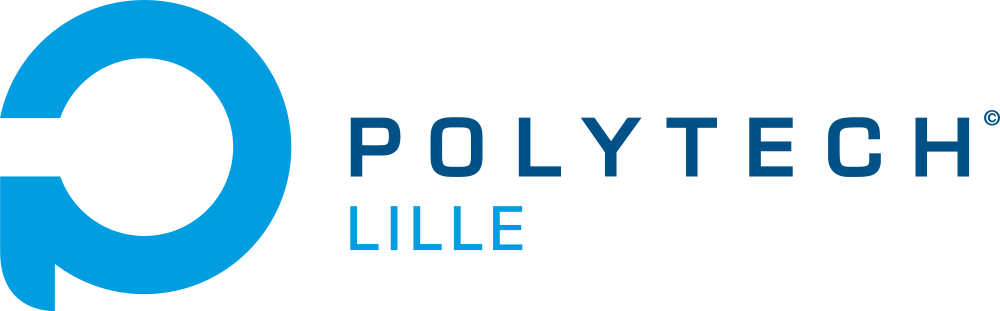 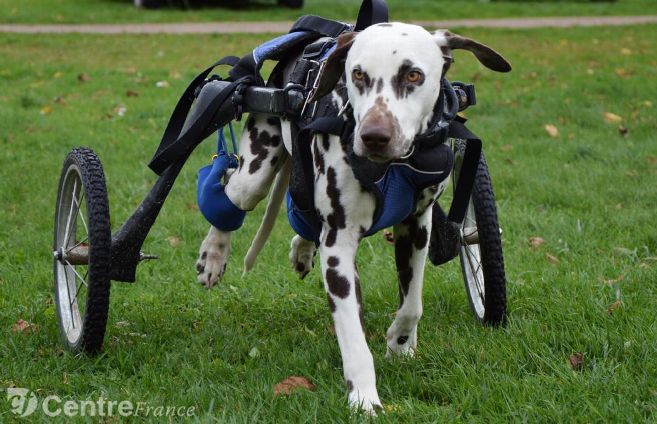 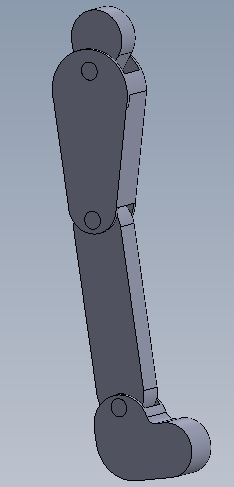 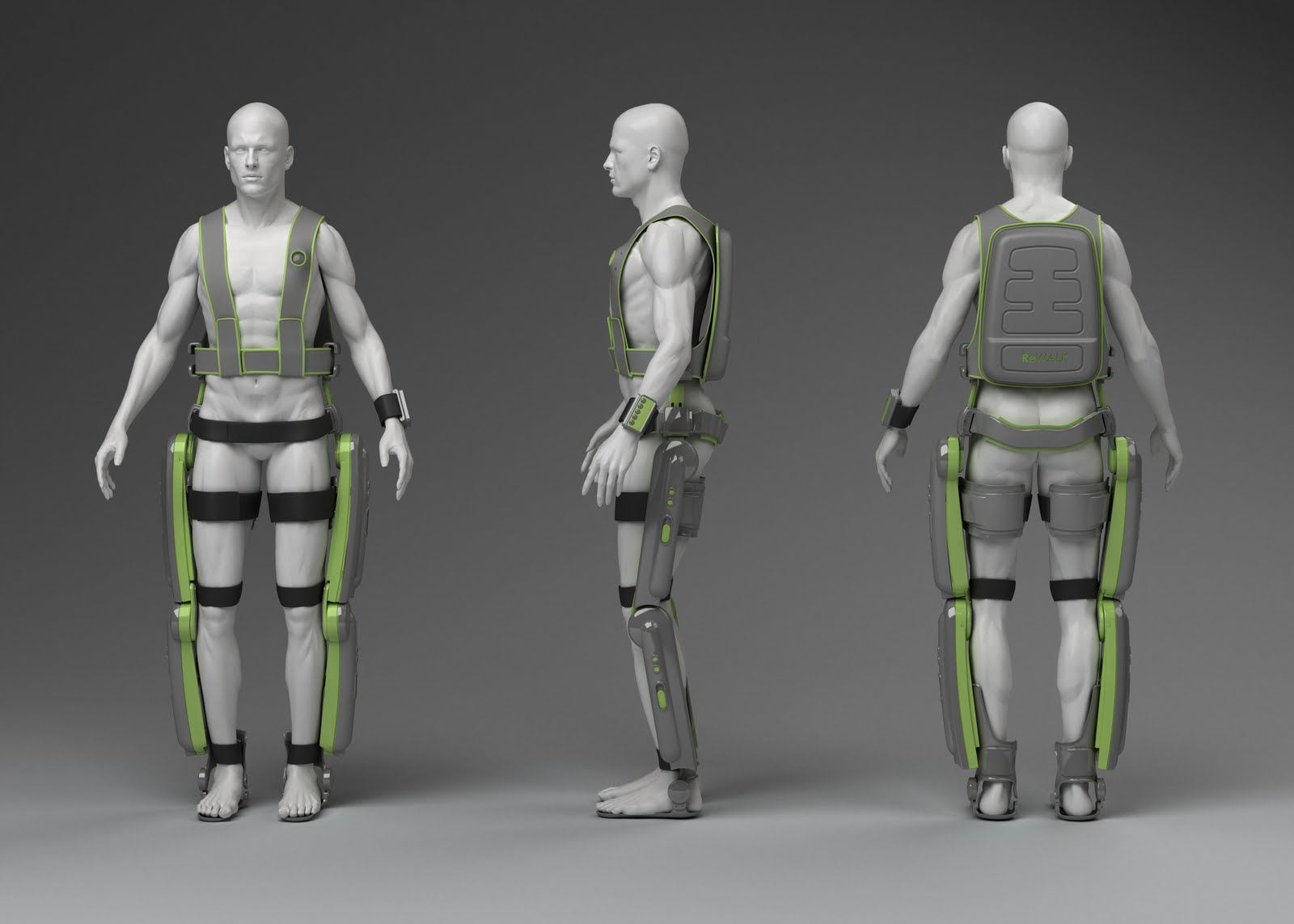 Le marché
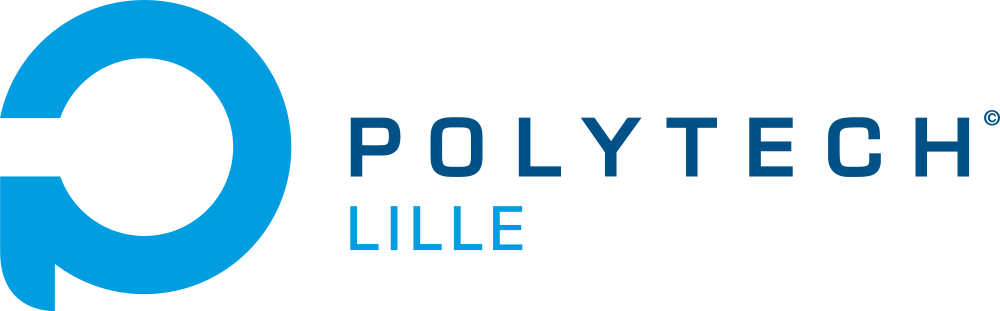 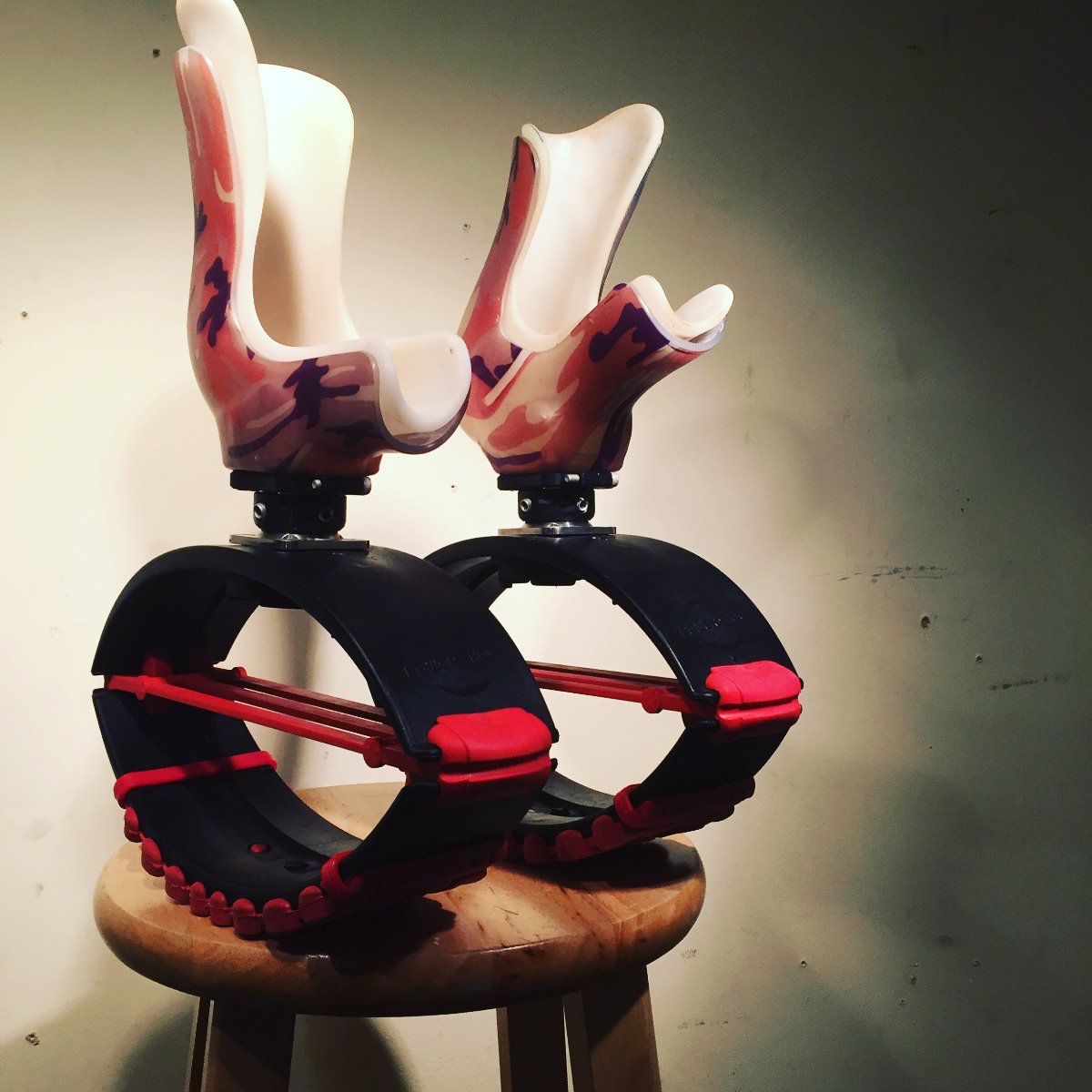 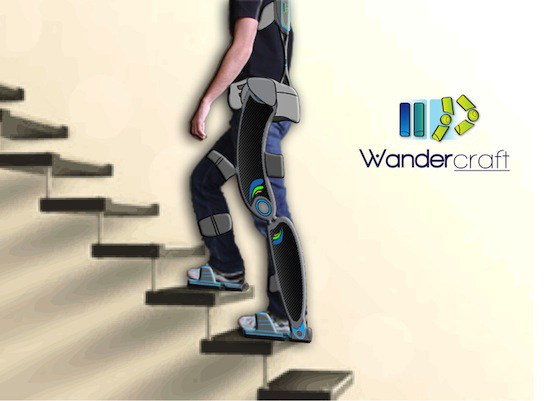 Animal Ortho Care